Create an org chart
In the message bar, click Enable Editing,
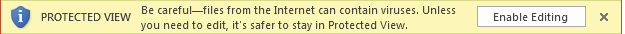 then press F5 or click Slide Show > From Beginning to start the course.
If the videos in this course don’t play, you may need to download QuickTime or just switch to PowerPoint 2013.
j
Create an org chart
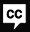 Closed captions
Your company had a major reorganization. Now, you need to present the new structure in a clear, bold org chart.
You’ve seen org charts done in PowerPoint and you wonder about the best method for creating one and the right tools to use.
The place to start is the Insert tab and SmartArt.
In SmartArt, you'll find a category called Hierarchy, which has several org chart layouts.
Look for one that has “organization chart” in the title.
When you click a chart type, you see a preview of it and a description. Pick a layout that is suitable, and click OK.
The new chart opens with a few shapes and a text pane displayed on the side.
The text pane gives you an outline format for filling in the chart.
For example, when I type in the top bullet, I also fill in the top shape in the chart.
Each level in the outline fills in the next level of the chart.
Here’s the assistant, and the first name in the first subordinate row.
When I press Enter to add a new bullet, I add a new shape to the chart.
So, the text pane enables me to both add text and build the chart.
Of course, I can type directly in the chart, too.
And use SmartArt Tools to help build the chart. These appear whenever the chart is selected.
For example, to add a person who reports to Naomi Sharp, I’d select that shape in the chart,
click the arrow next to Add Shape, and click Add Shape Below.
Both the SmartArt Tools and text pane help you structure the chart and add content, according to your preferences.
The SmartArt Tools additionally give you style options. I’ll click Text Pane to close the pane for now.
Use SmartArt Styles to enhance the chart design, adding different coloration, gradient shading, and bevels.
With the Change Colors gallery, apply a color style.
Try other colors in the theme ...
or a style that varies the colors for each chart level.
Also, you might want to click Design and try different themes in the Themes gallery.
Then, go back to the Design tab under SmartArt Tools and work some more with the color styles.
Up next: Build an org chart using the text pane.
Press F5 to start, Esc to stop
1/3 videos
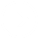 3:11
4:03
5:12
Help
Introduction
Use the text pane
Use SmartArt
Feedback
Summary
Create an org chart
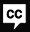 Closed captions
We’re going to insert an org chart and we want as much slide space as possible.
So, we’ll right-click the slide, point to Layout, and choose Blank.
To insert the chart, we click Insert, SmartArt, and choose Hierarchy.
I’ll select the basic Organization Chart, and click OK.
The chart is inserted with the text pane displayed.
To close and open the pane, I click this arrow, which appears on the selected chart.
I can move the pane by dragging it at the top,
and I make it bigger by dragging the two-headed arrow cursor from any side.
When I click away from the chart so it’s not selected, the pane disappears;
and when I click the chart to select it, the pane reappears.
Note how the pane relates to the chart: when I click next to the top bullet, the top shape is also selected.
When I click this special indent underneath the top bullet, the next shape is selected, meant for an assistant’s name.
And when I click the first subordinate bullet in the pane, that selects the first shape in the next row.
Let’s type the first name, for the org’s executive director. The text in the shape resizes as I type, to fit within the shape.
To add Victoria’s title, I’ll press Shift+Enter to start a new line and type the title.
Note that if I press Enter to get a new line, that creates a second bullet and shape, which I don’t want here.
I’ll press Backspace to delete the bullet and shape.
Next, we’ll fill in the assistant’s name and title.
And for the next three bullets, we’ll type in the names and titles of the reporting directors.
Now, what if I want to re-order the names in this row, so that Naomi Sharp follows Jimmie Wolf.
A simple way is to right-click Naomi Sharp’s name and click Move Down. That moves Naomi Sharp to the right.
To add people who report to each director, I’ll click at the end of the director’s title and press Enter+Tab.
That inserts a subordinate bullet and shape.
I’ll type the first senior manager, Dick Kingsbury.
To add more shapes at the same level, I just keep pressing Enter.
We’ll add the other manager names that report to Marco Lara.
Now, let’s say Dick Kingsbury has gotten promoted to director.
To move his name up one level, I click it and press Shift+Tab.
That moves him up. But given that he is right above Abbi and Silas, now they report to him instead of to Marco.
To promote Dick Kingsbury without affecting Marco’s other reports, I should do it this way:
Select his name and title, right-click, and click Cut.
Click where I want his name on the director level, let’s say in front of Jimmie Wolf, and press Enter.
Now I click next to the new bullet, right-click, and click Paste.
I’ll type in Dick Kingsbury’s new title: Director, Special Projects.
Now Dick is on the directors’ level and Marco’s other reports are unaffected.
You see how much is possible just by using the text pane.
Up next: We’ll build and design an org chart using SmartArt Tools.
Press F5 to start, Esc to stop
2/3 videos
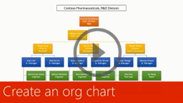 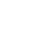 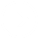 3:11
4:03
5:12
Help
Introduction
Use the text pane
Use SmartArt
Feedback
Summary
Create an org chart
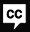 Closed captions
We built a portion of our org chart with the text pane, and we detailed this in Movie 2:
Build an org chart using the text pane.
To complete the chart, let’s turn to Smart Art Tools, which appear whenever I select the chart.
Using the Design tab, we’ll complete the chart and apply a SmartArt style and color scheme.
We still need to add the people who report to each manager. I start by selecting the manager Abbi Byrne.
Then, I click the arrow next to Add Shape, and click Add Shape Below.
This adds a subordinate shape to Abbi Byrne.
Also, the chart layout automatically adjusted: the manager shapes now branch to the left and right.
They had been in a vertical stack.
The branching helps to build the chart horizontally as I add shapes.
To add another shape to Abbi’s group, I leave the new shape selected,
click the arrow next to Add Shape and click Add Shape After.
I’ll repeat these steps for each manager: select the manager, click the arrow next to Add Shape, click Add Shape Below,
and click Add Shape After to add another shape in the group.
We’ve got all the new shapes added for each manager.
Now we’ll add names and titles. I’ll zoom in for a closer view.
I select a shape and type the name, press Shift+Enter for a new line, and then type a title.
I’ve filled in all the names and titles and I’ll zoom back out.
Now, as I build a chart, I can work more with the layout.
For example, if I had more names under each manager, the chart would start getting tall.
I’ll zoom in for a closer view.
To change the layout for these tall stacks, I’d select the shape above the group I want to change, in this case Abbi Byrne,
then I’d click Layout and choose Both, to make the shapes branch to each side.
I’d do this for each group, building out the chart horizontally and opening up space for more shapes below.
Let’s zoom in and look at ways to move shapes in the chart.
If I want to move Abbi and her reports to the right of Silas’s group, I click Abbi Byrne &gt; Move Down.
Promoting and demoting shapes can be less straightforward.
Let’s say Dominique Kemp, who reports to Silas, gets promoted to Manager.
I’ll select Dominique and click Promote.
Dominique is moved up to the managers’ level, but her fellow engineer, Kirby, now reports to her rather than Silas.
Let’s say this is correct, and in fact, Silas is changing divisions.
I can select Silas and press Delete, and the chart will be right.
But if Silas is staying and Kirby still reports to him, I’d promote Dominique this way:
I’d select Silas, click the arrow next to Add Shape and click Add Shape After.
That inserts a new, blank shape at the managers’ level, next to Silas.
Then I’d delete Dominique’s info and type her name and new title in the new shape.
I’d leave Dominique’s old position to be filled in.
The chart is complete, and I’ve inserted a text box for the slide title.
Now, I’ll make the chart a little bigger.
I’ll click to select it, point to a corner, and drag the double-headed arrow cursor.
To center the chart, I’ll click Arrange on the Home tab, point to Align, and click Align Center.
To style the chart, we click the Design tab under SmartArt Tools, and apply a SmartArt Style.
Each style previews when I point to it.
How about this one, Intense Effect.
Then, we’ll click Change Colors and pick a color style. We see a preview of the color style when we point to it.
If I want to go back to the original look of the chart and start over, I can click Reset Graphic.
Using a SmartArt layout and the range of SmartArt tools and styles, I’ve got a crisp, bold chart that was fun to make.
For more information, see the Course Summary and experiment on your own.
Press F5 to start, Esc to stop
3/3 videos
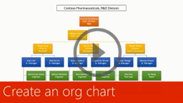 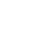 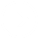 3:11
4:03
5:12
Help
Introduction
Use the text pane
Use SmartArt
Feedback
Summary
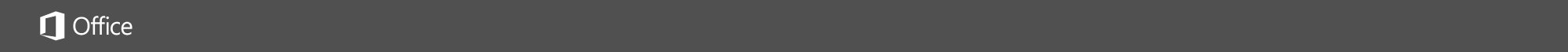 Help
Course summary—Create an org chart
Course summary
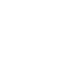 Create an organization chart
On the Insert tab, in the Illustrations group, click SmartArt. 
In the Choose a SmartArt Graphic gallery, click Hierarchy, click an organization chart layout (such as Organization Chart), and then click OK.
To enter your text, do one of the following:
Click in a box in the SmartArt graphic, and then type your text. For best results, use this option after you add all of the boxes that you want.
Click [Text] in the Text pane, and then type your text. 
Copy text from another location or program, click [Text] in the Text pane, and then paste your text.
Add a box in your organization chart
Click the existing box that is located closest to where you want to add the new box.
Under SmartArt Tools, on the Design tab, in the Create Graphic group, click the arrow under Add Shape, and then do one of the following: 
Note   If you don’t see the SmartArt Tools or Design tabs, make sure that you selected the SmartArt graphic.
To insert a box at the same level as the selected box but following it, click Add Shape After.
To insert a box at the same level as the selected box but before it, click Add Shape Before.
To insert a box one level above the selected box, click Add Shape Above. The new box takes the position of the selected box, and the selected box and all the boxes directly below it are each demoted one level.
To insert a box one level below the selected box, click Add Shape Below.
To add an assistant box, click Add Assistant. The assistant box is added above the other boxes at the same level in the SmartArt graphic, but it is displayed in the Text pane after the other boxes at the same level. Add Assistant is available only for organization chart layouts. It is not available for hierarchy layouts, such as Hierarchy.
See also
Create an org chart in PowerPoint using a template
Webinar: Organization charts in PowerPoint and Visio
Create an organization chart using SmartArt Graphics
More training courses
Office Compatibility Pack
Press F5 to start, Esc to stop
1
2
3
4
5
6
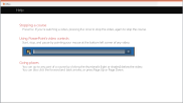 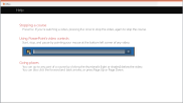 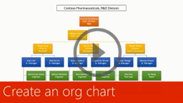 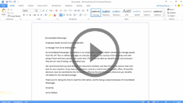 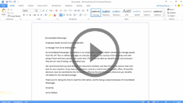 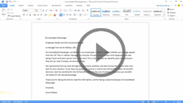 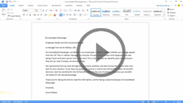 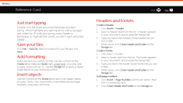 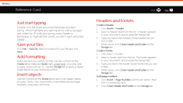 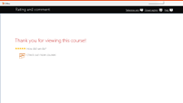 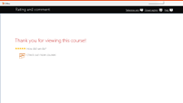 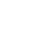 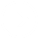 3:11
4:03
5:12
Help
Introduction
Use the text pane
Use SmartArt
Feedback
Summary
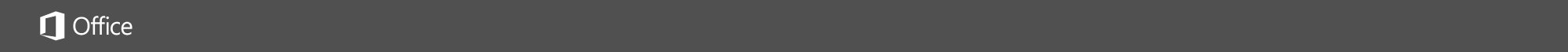 Help
Rating and comments
Course summary
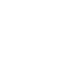 How did we do? Please tell us what you think
Thank you for viewing this course!
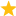 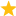 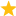 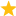 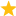 Check out more courses
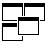 Press F5 to start, Esc to stop
1
2
3
4
5
6
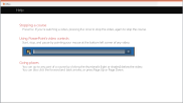 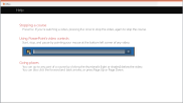 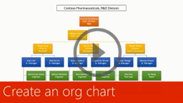 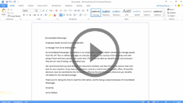 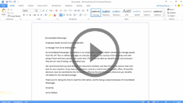 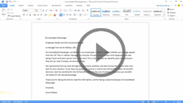 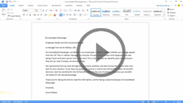 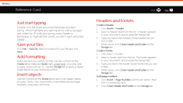 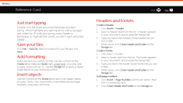 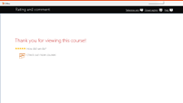 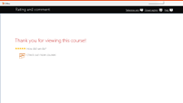 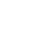 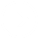 3:11
4:03
5:12
Help
Introduction
Use the text pane
Use SmartArt
Feedback
Summary
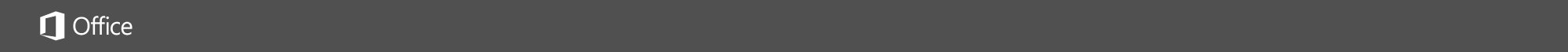 Help
Help
Course summary
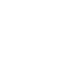 Using PowerPoint’s video controls
Point at the bottom edge of any video to start, stop, pause, or rewind. You drag to rewind.
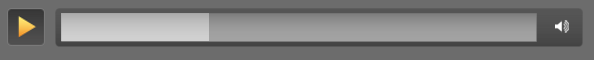 Stopping a course
If you’re viewing online, click your browser’s Back button. If you’re viewing offline, press Esc. If you’re watching a video, press Esc once to stop the video, again to stop the course.
Going places
You can go to any part of a course by clicking the thumbnails (light or shaded) below the video. You can also click the forward and back arrows, or press Page Up or Page Down.
If you download a course and the videos don’t play
Click Enable Editing                     if you see that button. If that doesn’t work, you may have PowerPoint 2007 or earlier. If you do, you need to get the PowerPoint Viewer. If you have PowerPoint 2010, you need the QuickTime player, or you can upgrade to PowerPoint 2013.
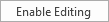 Press F5 to start, Esc to stop
1
2
3
4
5
6
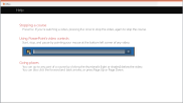 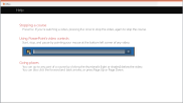 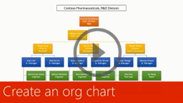 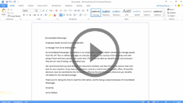 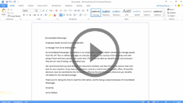 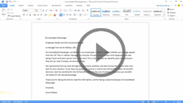 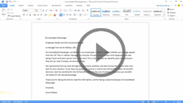 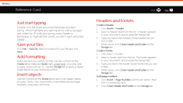 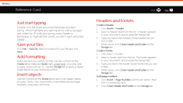 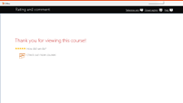 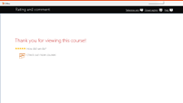 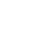 3:11
4:03
5:12
Help
Introduction
Use the text pane
Use SmartArt
Feedback
Summary